Химия
11
класс
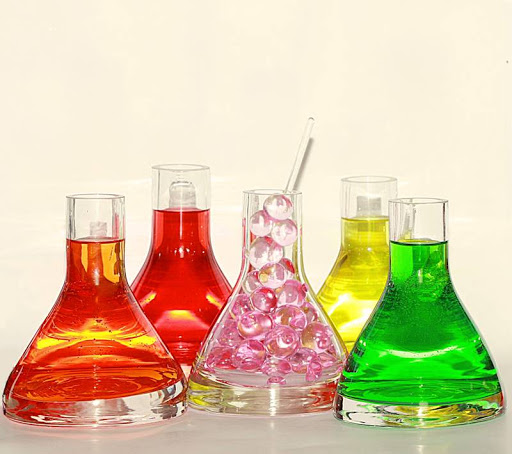 Тема:
Нормальная 
концентрация
Нормальная концентрация
Количество эквивалентов данного вещества в 1 литре раствора называется нормальной концентрацией.
Эквивалентное количество вещества
Определите эквивалентное количество (г/экв) 24,5 г H3PO4.
Молярная концентрация
Эквивалентное количество вещества
Объём раствора
Решение задач
1. Определите эквивалентное количество (г/экв)      29,6 г Ca(OH)2.
2. Определите эквивалентное количество (г/экв)      14 г Ca3(PO4)2.
3. Определите нормальную концентрацию раствора (Н), в 4 литрах которого содержится 5 г/экв KF.
4. Определите нормальную концентрацию раствора (Н) (ρ=1,21 г/мл), полученного при добавлении  в 500 г воды 85,5 Ba(OH)2
Задания для самостоятельного решения:
Прочитайте §19 
и решите задачи № 1-4 на стр.91
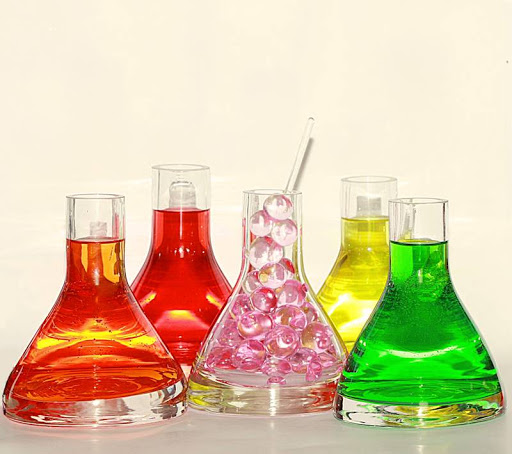